Містобудування
в другій половині ХІХ століття
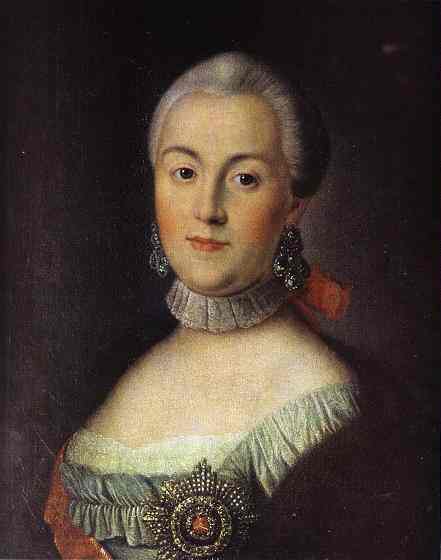 З часів Катерини ІІ держава взяла під контроль розробку та реалізацію проектів забудови міст, починаючи з указу “Про виготовлення всім містам, їх будівництву і вулицям, спеціальних планів для кожної губернії окремо”
В ІІ половині ХІХ століття 
міста стрімко зростають за рахунок приєднання до своїх територій сіл, слобід та хуторів. Нові райони виростають навколо старих центрів нерівномірно та стихійно
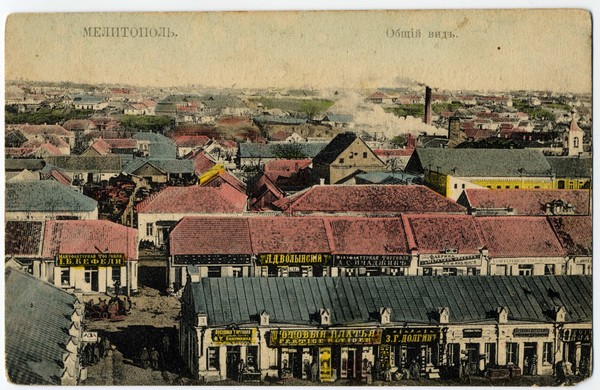 На околицях міст з’являються кільця підприємств, а за промисловою смугою розбудовуються нові житлові райони. Умови проживання в них були несприятливі: транспортний гомін, шум, пил, кіптява супроводжували постійно мешканців промислових районів
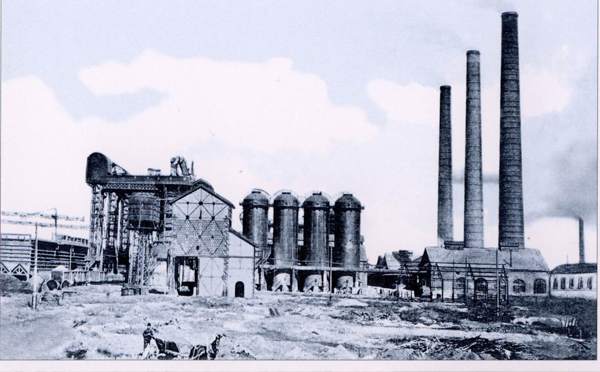 В містах знищувалися сади, парки, сквери – створювалися несприятливі екологічні умови для населення. Влада намагається припинити вирубку, розпочинає насадження нових парків, але тільки в центрі або біля нього
Але в стрімкому розвитку міст були і позитивні зрушення: на прилеглих до центру майданах та вулицях будуються групи споріднених закладів. Наприклад, біля вокзалів зводяться готельні комплекси
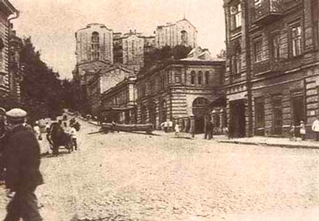 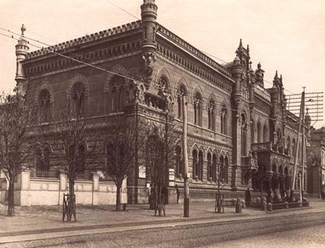 Біржі, банки та кредитні установи утворювали ділові центри
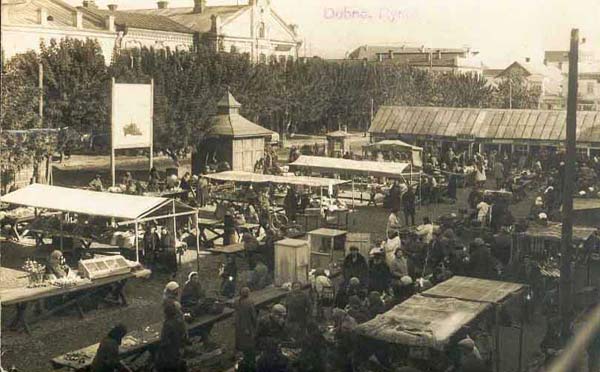 Базарні площі замінюються критими ринками, а магазини та пасажі утворюють торговельні центри
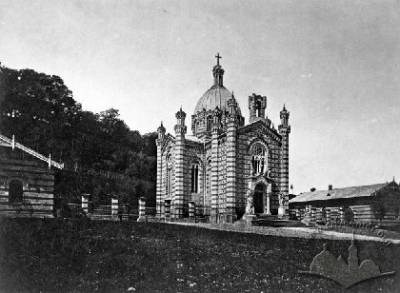 Цінною пам’яткою архітектури ІІ половини ХІХ століття є Дім військових інвалідів у Львові (1855-1863) . Стиль будівлі – історизм (неороманський стиль). Особливо красива - каплиця
Особлива увага приділялась асамблевій завершеності  центральних вулиць  і зараз ми маємо змогу милуватися їх архітектурою
Роботу підготував учень 9с класу    Нагорний Дмитро